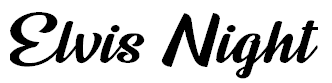 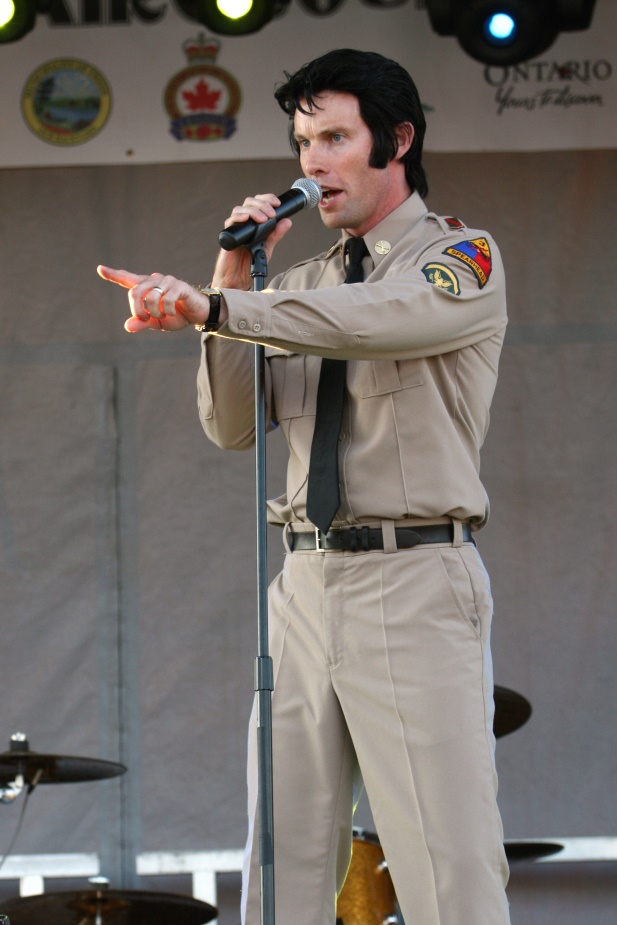 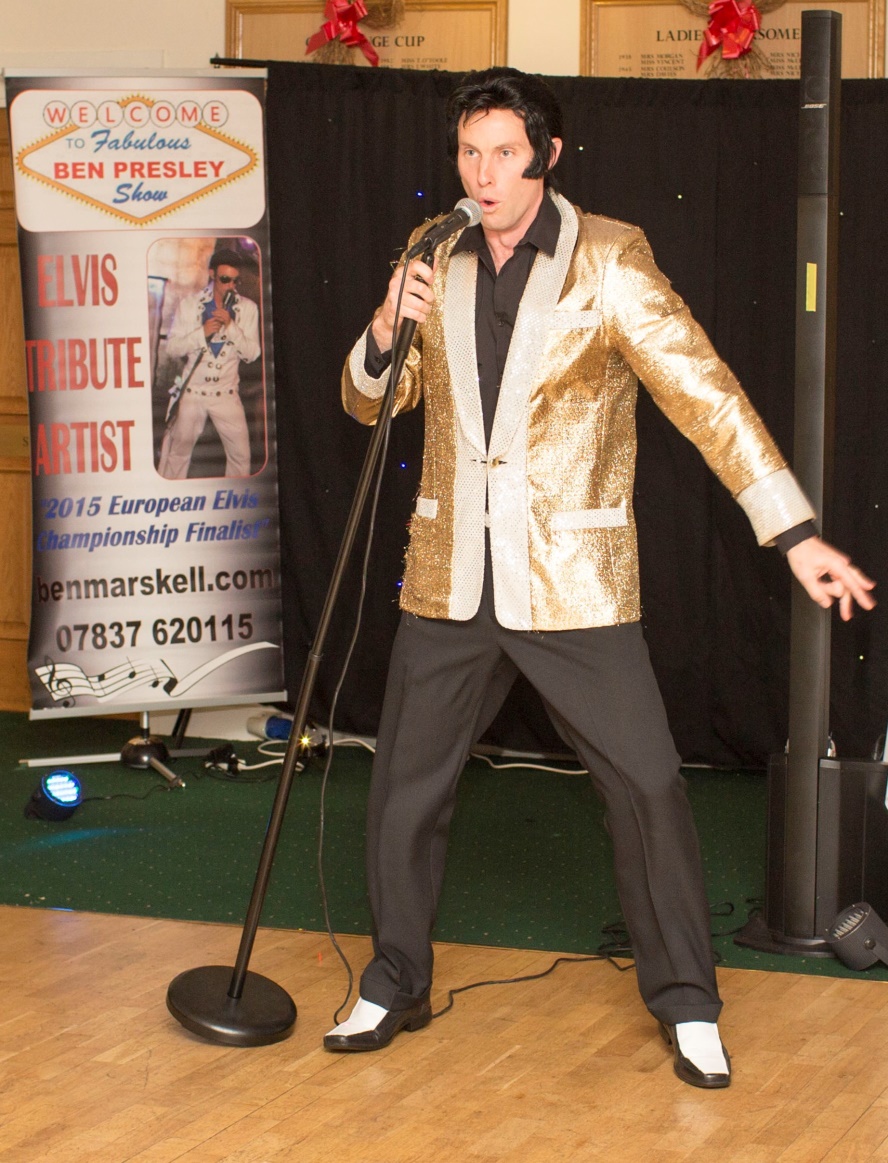 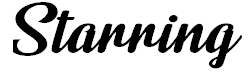 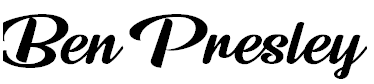 Where
When
Time
Tickets

Benmarskell.com
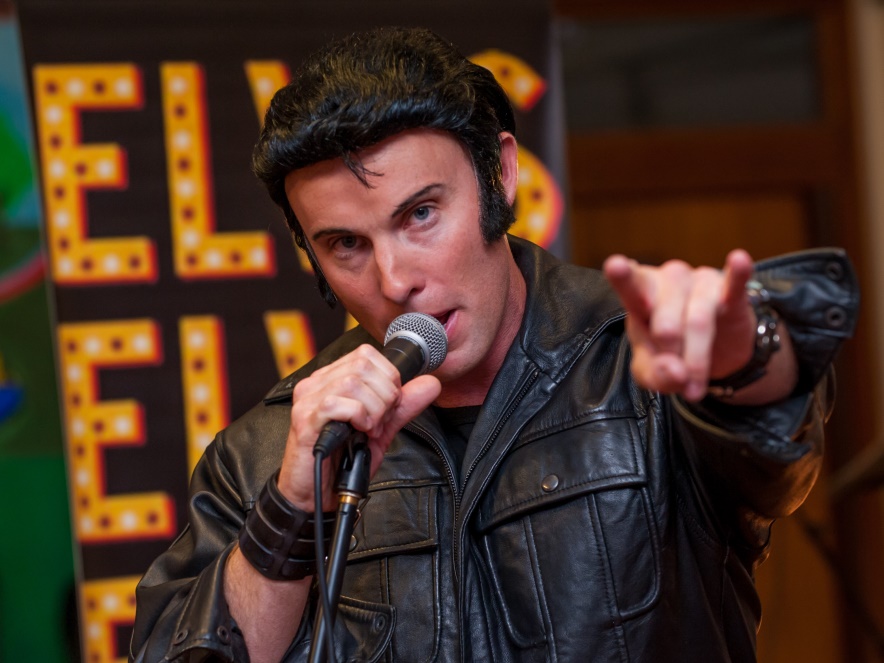 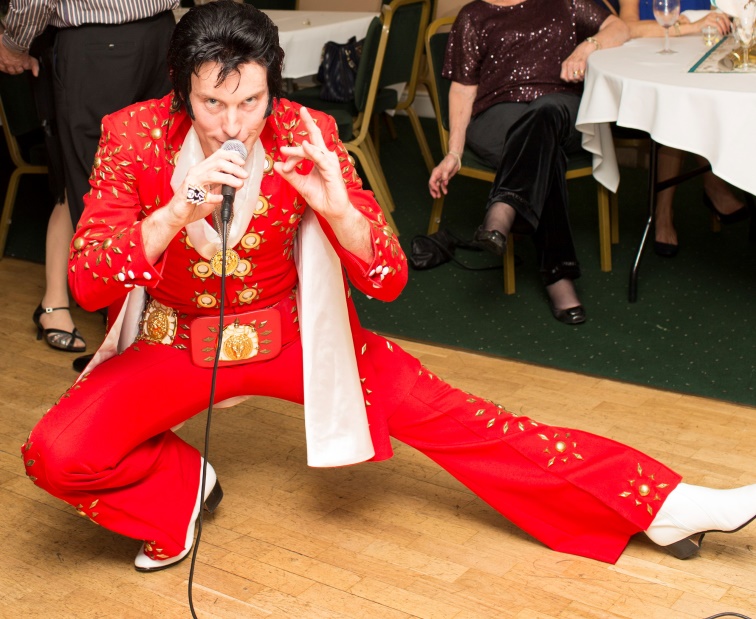